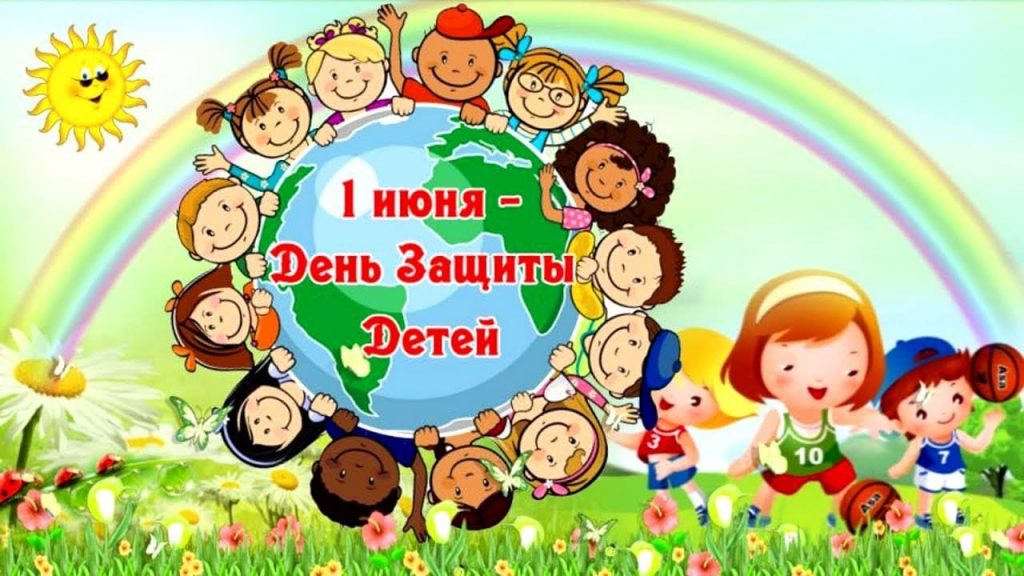 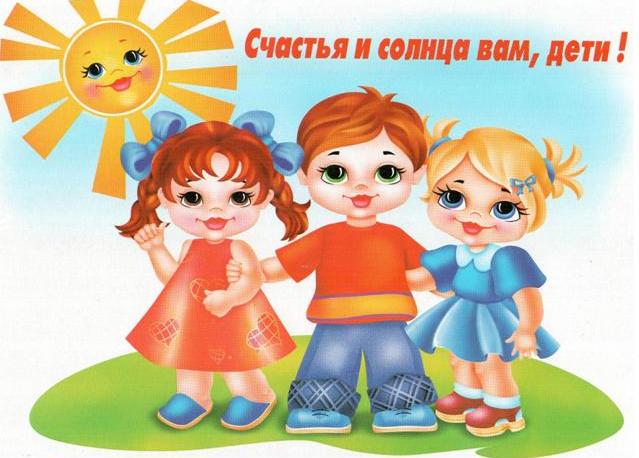 Каждый год во всем мире отмечается Международный день детей, который и в нашей стране празднуется в первый день лета – 1 июня и называется Днем защиты детей. Такое название связано с тем, что детство каждого ребенка должно быть под защитой прав, здоровья и жизни подрастающего поколения.
День защиты детей отмечается с 1950 года по решению конгресса Международной демократической федерации женщин. Но почему на конгрессе выбрали этот день?История связана с двумя событиями, которые одновременно произошли 1 июня 1925 года. Китайский консул в США решил устроить праздник для детей, оставшихся без родителей. Он организовал праздник «Драконьих лодок», издавна проводимый на родине консула для сирот.
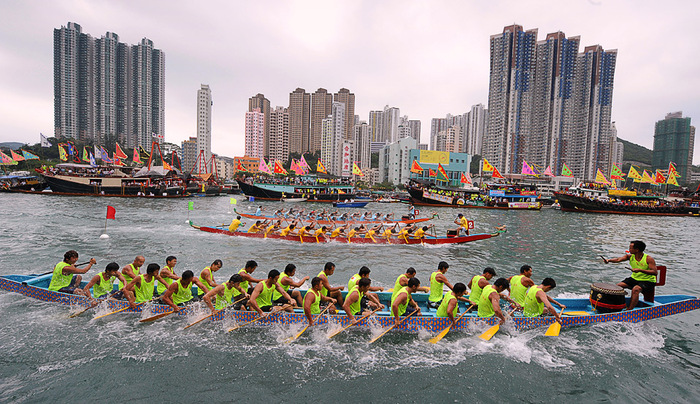 В этот же самый день, но уже в Женеве, была проведена конференция, посвященная воспитанию детей и подростков. В дальнейшем эти два события, произошедшие в один день и связанные с детьми, стали причиной того, что Международный день защиты детей отмечается именно 1 июня.
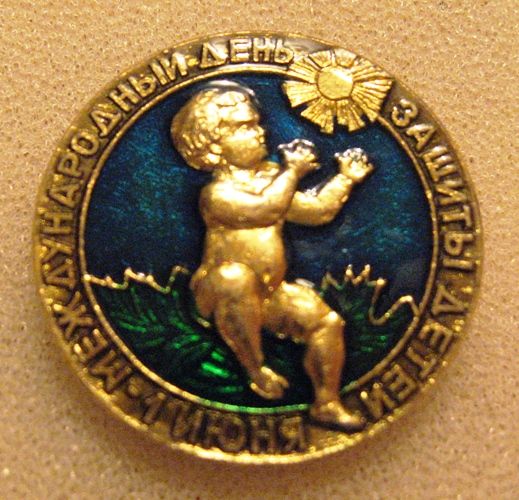 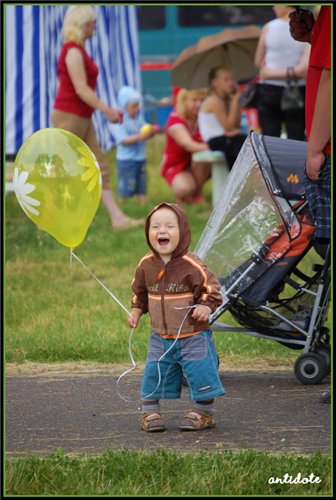 День защиты детей широко празднуется во многих странах мира.          В этот день, в первый день лета, организуются праздничные          мероприятия в скверах, парках и учреждениях образования, культуры
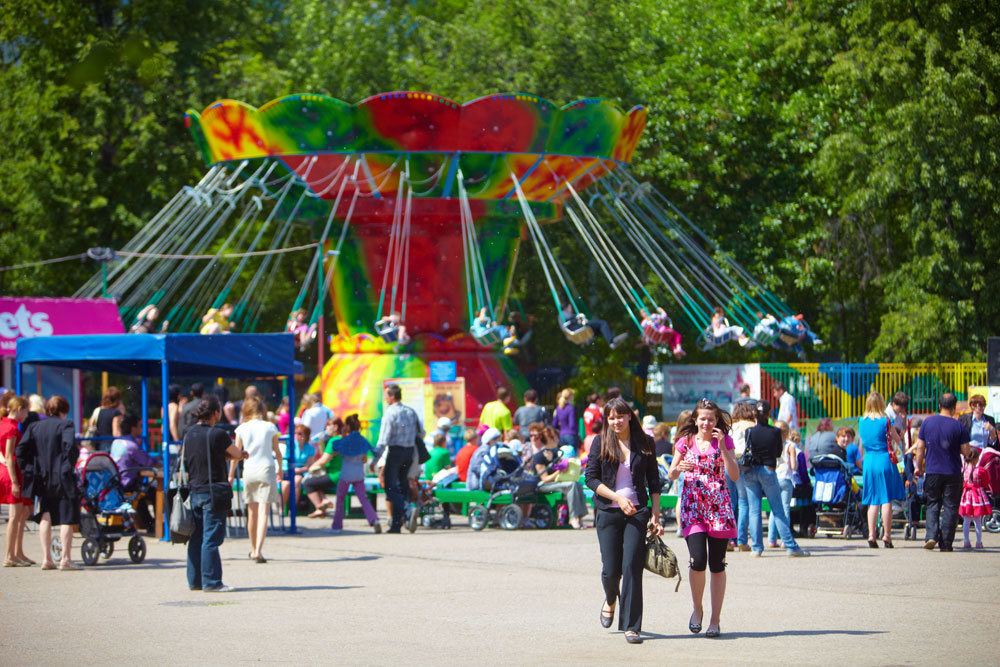 Это целый комплекс мероприятий, который способствует социальному,физическому и душевному развитию детей. Ведь каждый ребенок имеет право на счастливое и полноценное детство.
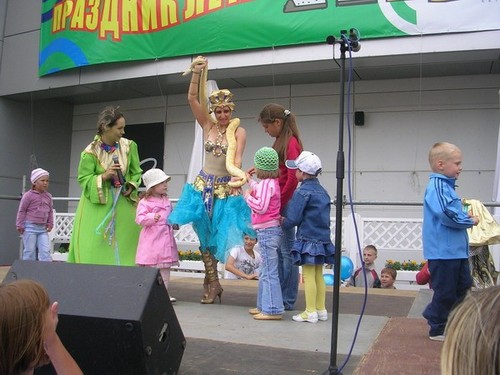 Несмотря на всю грандиозность празднования и витающее в воздухе ощущение всеобщей радости, нельзя забывать о том, что и в нашей стране и в мире есть огромное количество детей, нуждающихся в поддержке и защите. К сожалению не все детское население в этот праздничный день имеет повод для улыбок и радости. День защиты детей - это не только праздник для детей, но и напоминание взрослым о том, что дети нуждаются в их постоянной заботе и защите и что они несут ответственность за них..
По данным МВД России из 100 несовершеннолетних в нашей стране двое – беспризорники. Стало больше и малолетних наркоманов, почти половина подростков употребляет алкоголь. На каждые 100 тысяч населения 760 детей находятся на учтете в службах наркологических диспансеров. Если добавить к этому снижение рождаемости и повышение смертности младенцев, то картина светлого будущего не вырисовывается радостной.
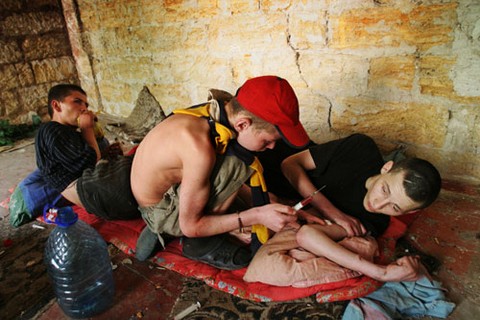 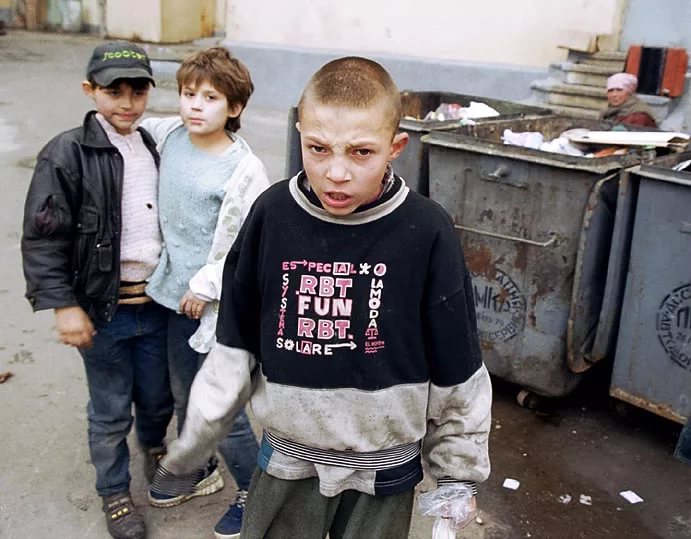 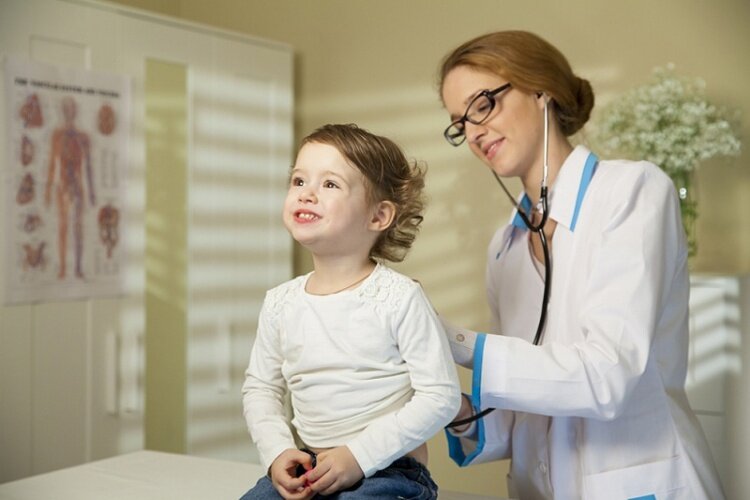 В нашей стране более 35 миллионов детей, из которых по-настоящему здоровыми можно назвать только 12%. За последнее десятилетие по статистике Минздрава РФ, на четверть увеличилось количестводетей имеющих различные психические расстройства, поэтому участились случаи суицида, неконтролируемой агрессии и вандализма. Только в Москве ежедневно подростками совершаются попытки самоубийства.
От жестокого обращения каждый год погибает 2 000 детей и около 100 000 ежегодно подвергаются насилию взрослых.
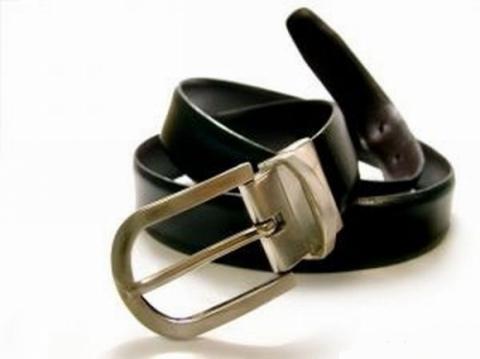 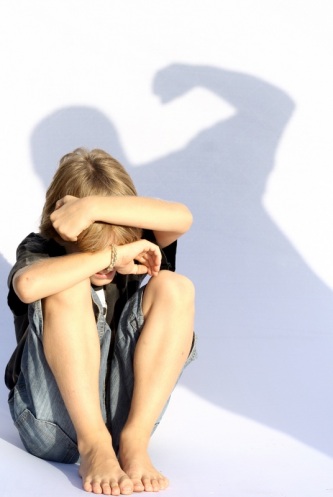 Это прекрасный повод для мобилизации мировой общественности в борьбе за сохранение здоровья подрастающего поколения, за равные права на получение образования и воспитания, за сохранение мирного неба над каждым ребенком.Уважение и соблюдение прав ребенка – залог формирования благополучного, гуманного и справедливого общества.
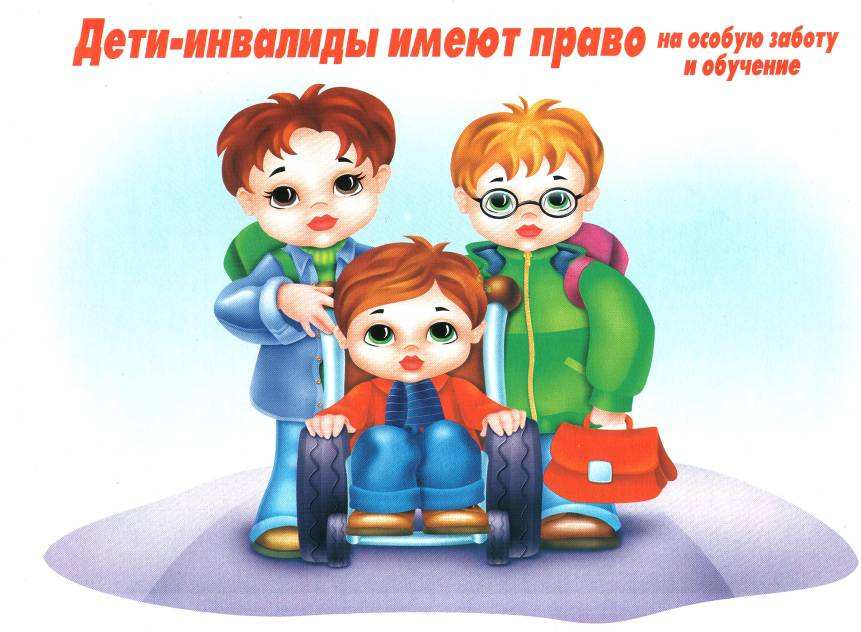 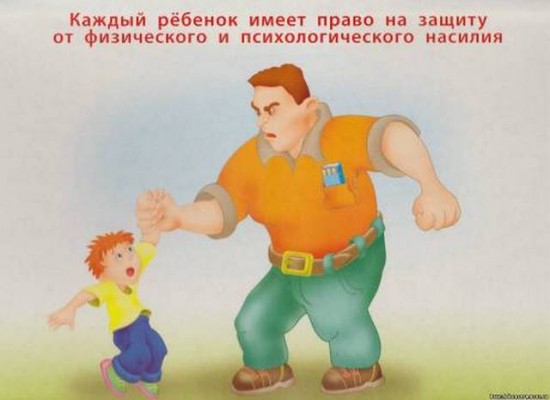 ДОКУМЕНТЫ 
      ПО ПРАВАМ РЕБЁНКА

 Декларация прав ребёнка
 Конвенция о правах ребёнка
 Семейный кодекс РФ
 Территориальные законы 
  о правах детей
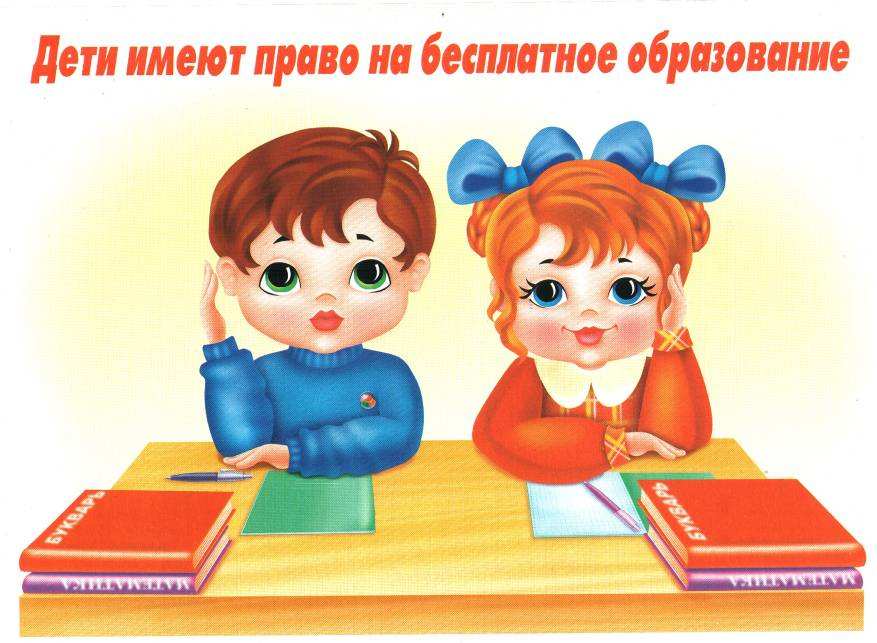 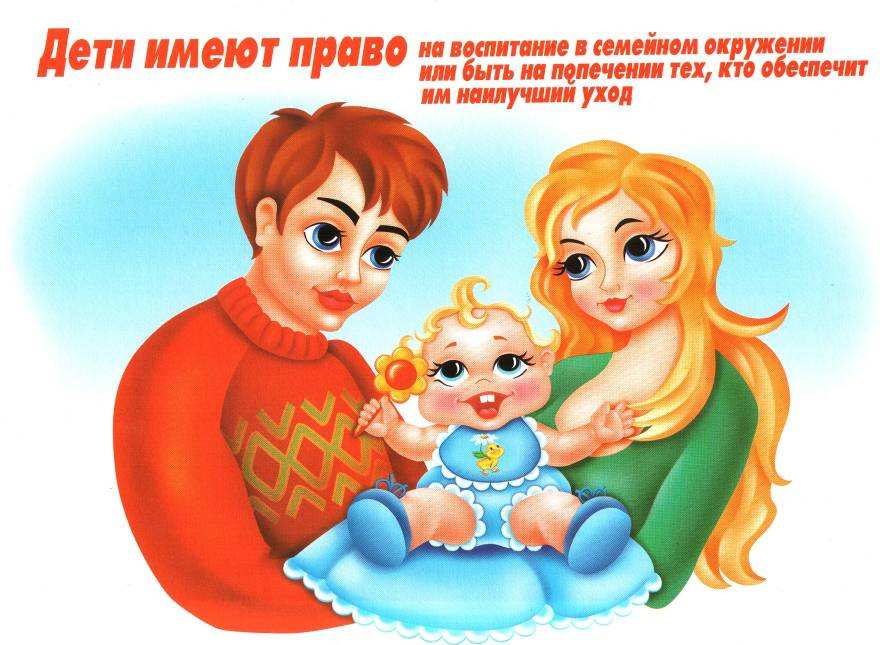 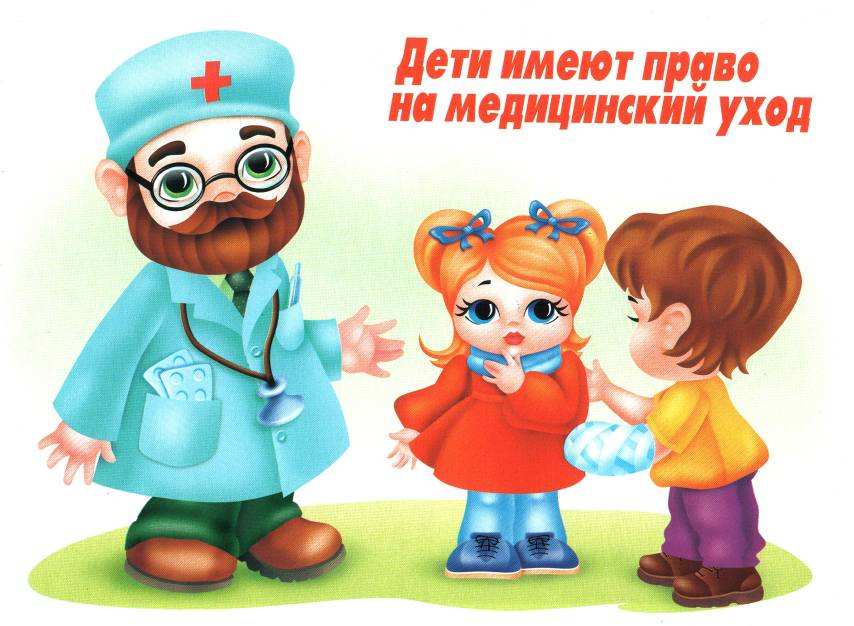 Каждый из нас должен помнить, 
что детство должно быть у каждого ребенка, 
и каждый ребенок заслуживает
любви и бережного к себе отношения.